DAB digital radio – a platform for radio
Patrick Hannon, President, WorldDAB
Milano, 22 November 2017
A digital radio wave is moving across Europe
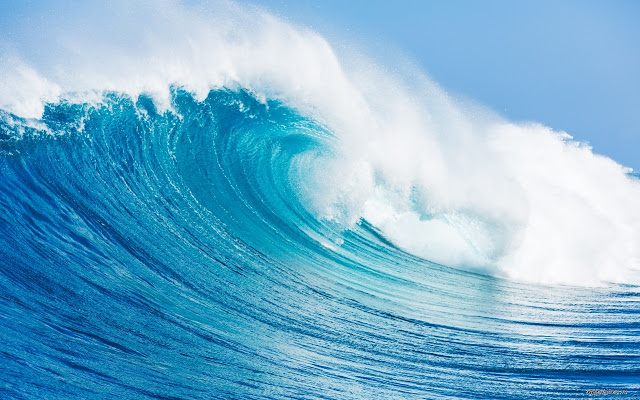 Eight years ago, four DAB markets: UK, Norway, Denmark and Switzerland
Finland
Established markets
Norway
Sweden
Estonia
Latvia
DK
Lithuania
Ireland
NL
UK
Poland
Germany
Bel
Czech
Slovakia
Austria
Hungary
CH
France
Slovenia
Croatia
Italy
Spain
Portugal
Followed by Germany (2011), Netherlands (2013), Italy (2014)
Finland
Norway
Sweden
Estonia
Latvia
Second
wave
DK
Lithuania
Ireland
NL
UK
Poland
Germany
Bel
Czech
Slovakia
Austria
Hungary
CH
France
Slovenia
Croatia
Italy
Spain
Portugal
France, Belgium, Poland, Czech Republic and Slovenia now on the move
Established markets
Regular services
Finland
Norway
Sweden
Estonia
Latvia
DK
Lithuania
Ireland
On the
move
NL
UK
Poland
Germany
Bel
Czech
Slovakia
Austria
Hungary
CH
France
Slovenia
Croatia
Italy
Spain
Portugal
Trials on air in Austria, Croatia, Slovakia, Hungary and Latvia
Established markets
Regular services
Trials
Finland
Norway
Sweden
Estonia
Latvia
DK
Lithuania
Ireland
Trials
NL
UK
Poland
Germany
Bel
Czech
Slovakia
Austria
Hungary
CH
France
Slovenia
Croatia
Serbia
Italy
Greece
Spain
Portugal
Norway: first country to switch-off FM
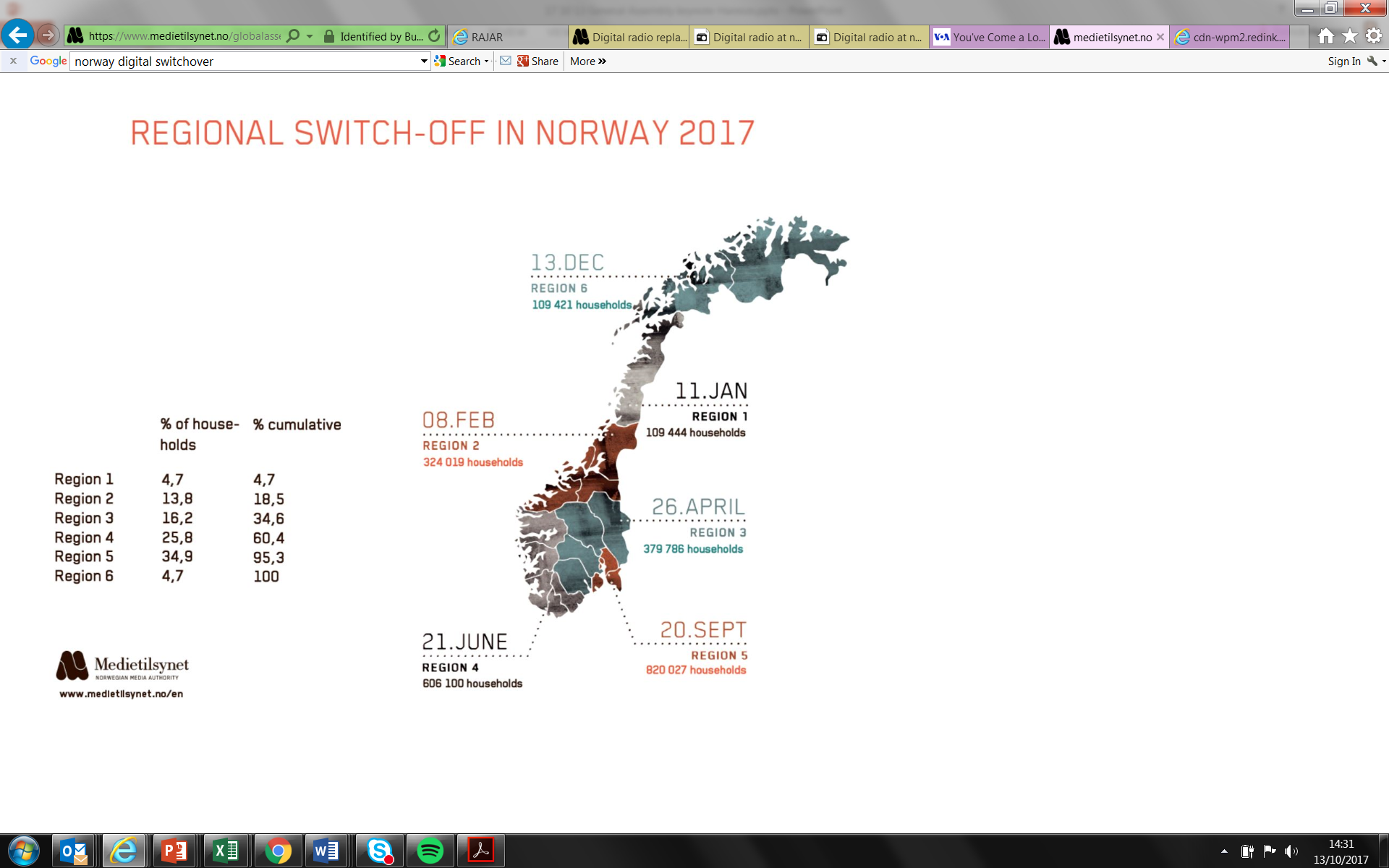 Switzerland is next
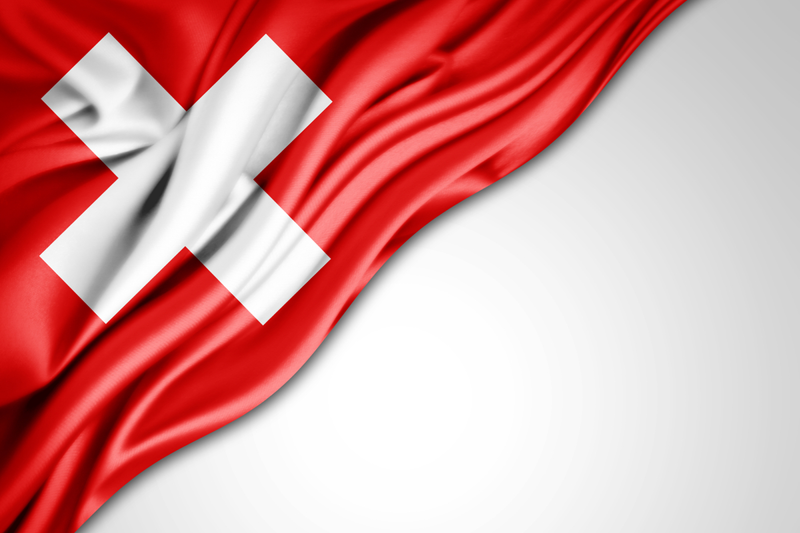 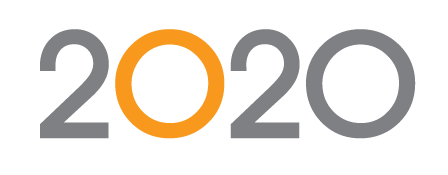 Germany
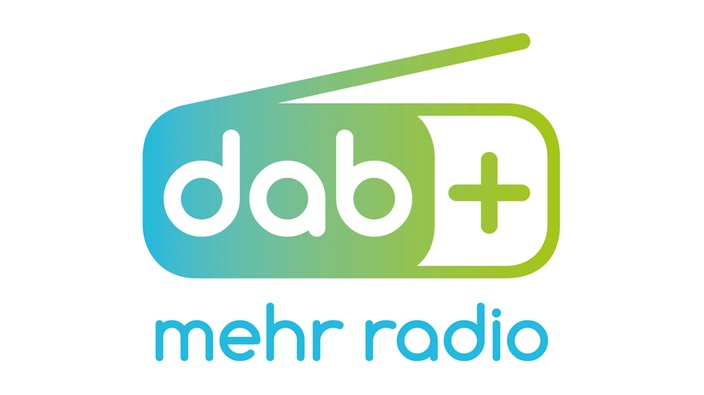 Network coverage for national multiplex: 96%
Strong political support: Digitalradio Board
Second national commercial multiplex on air in 2018
New marketing campaign this year
France
Launched Paris, Nice and Marseille: 2014
30 cities on air by 2020 
CSA consulting on two national networks for highways
When coverage exceeds 20% of population, all receivers required to offer analogue and DAB+
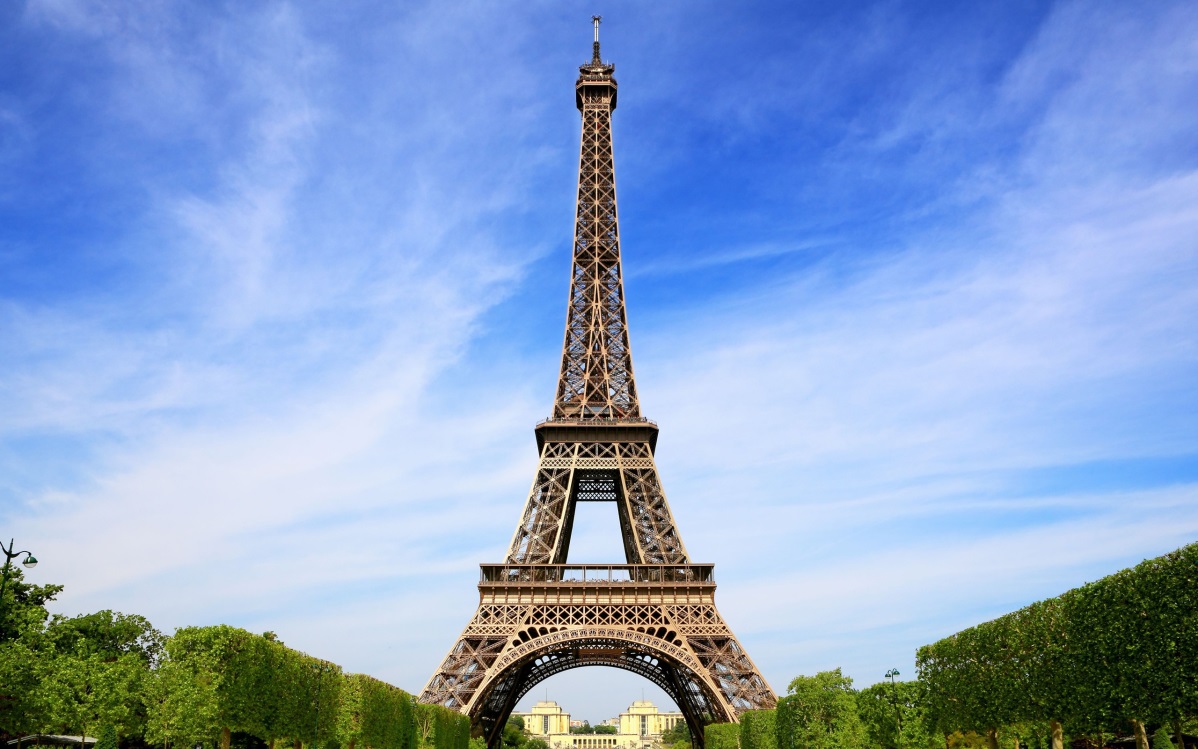 Why does radio need DAB?
Competition is increasing
Digital services
New devices
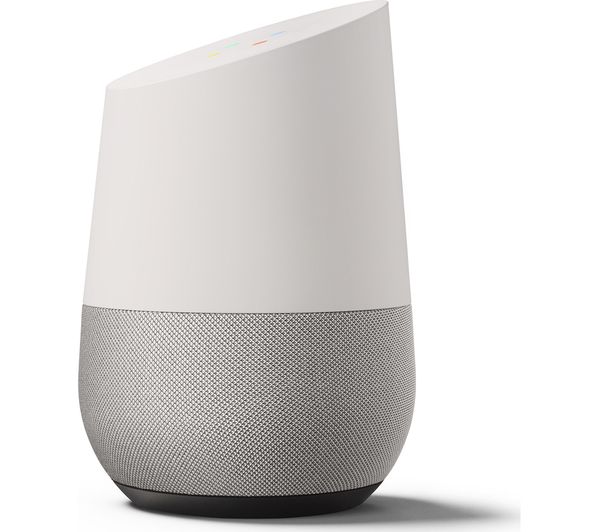 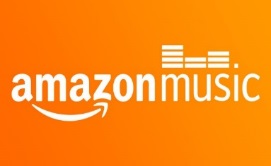 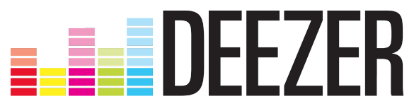 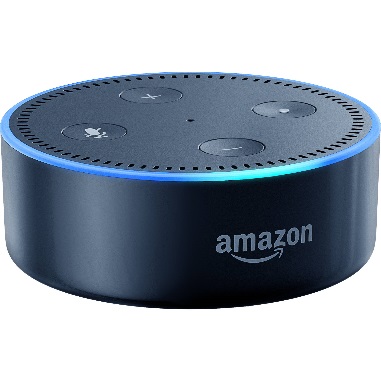 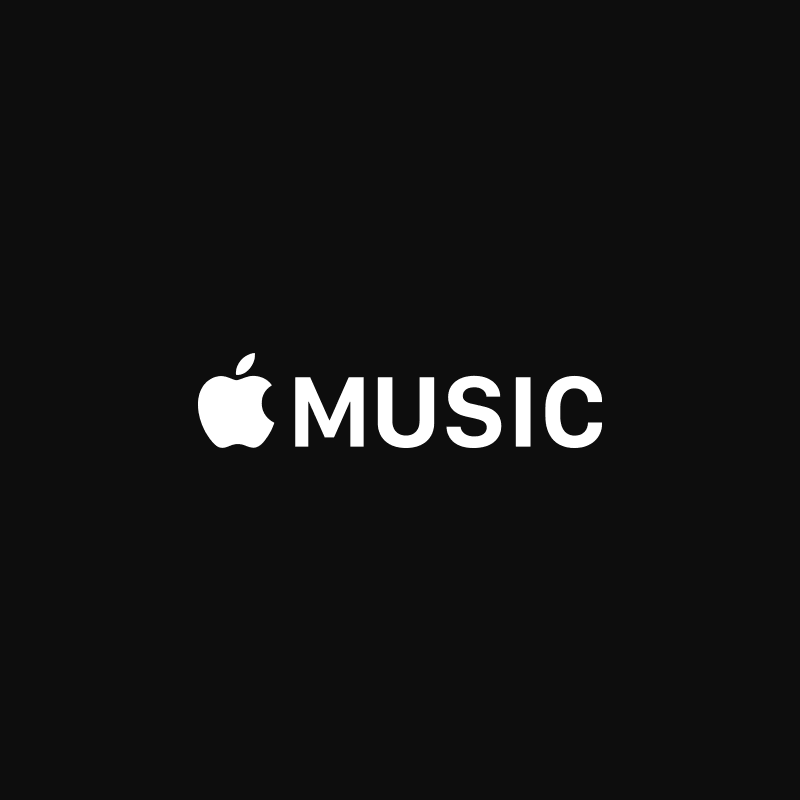 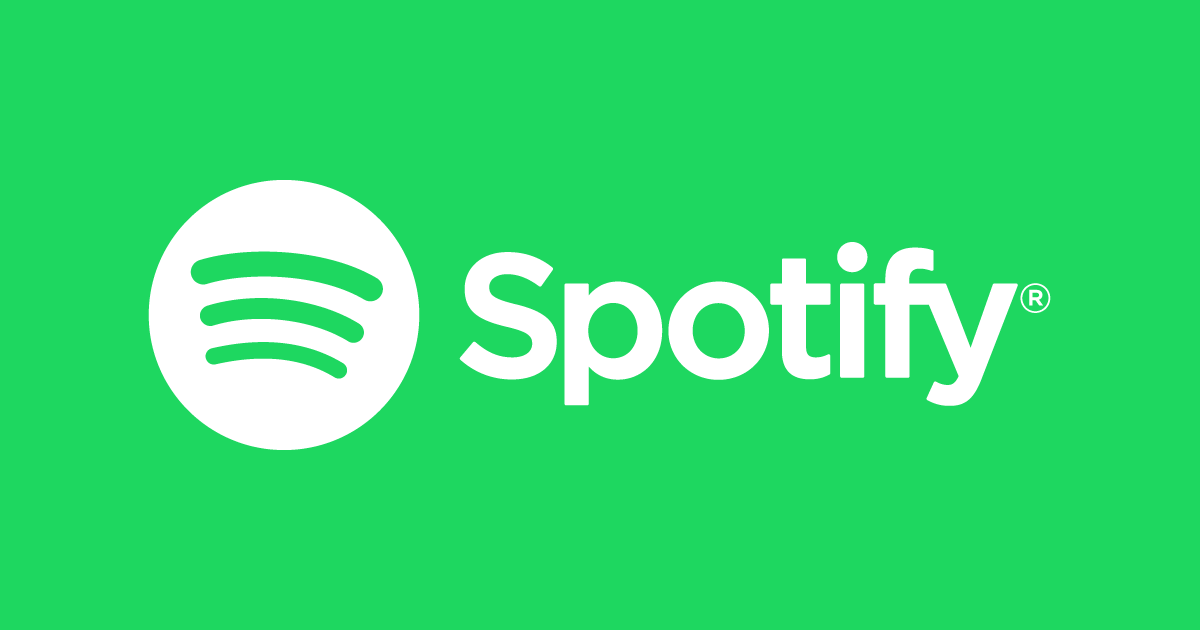 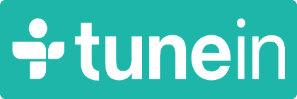 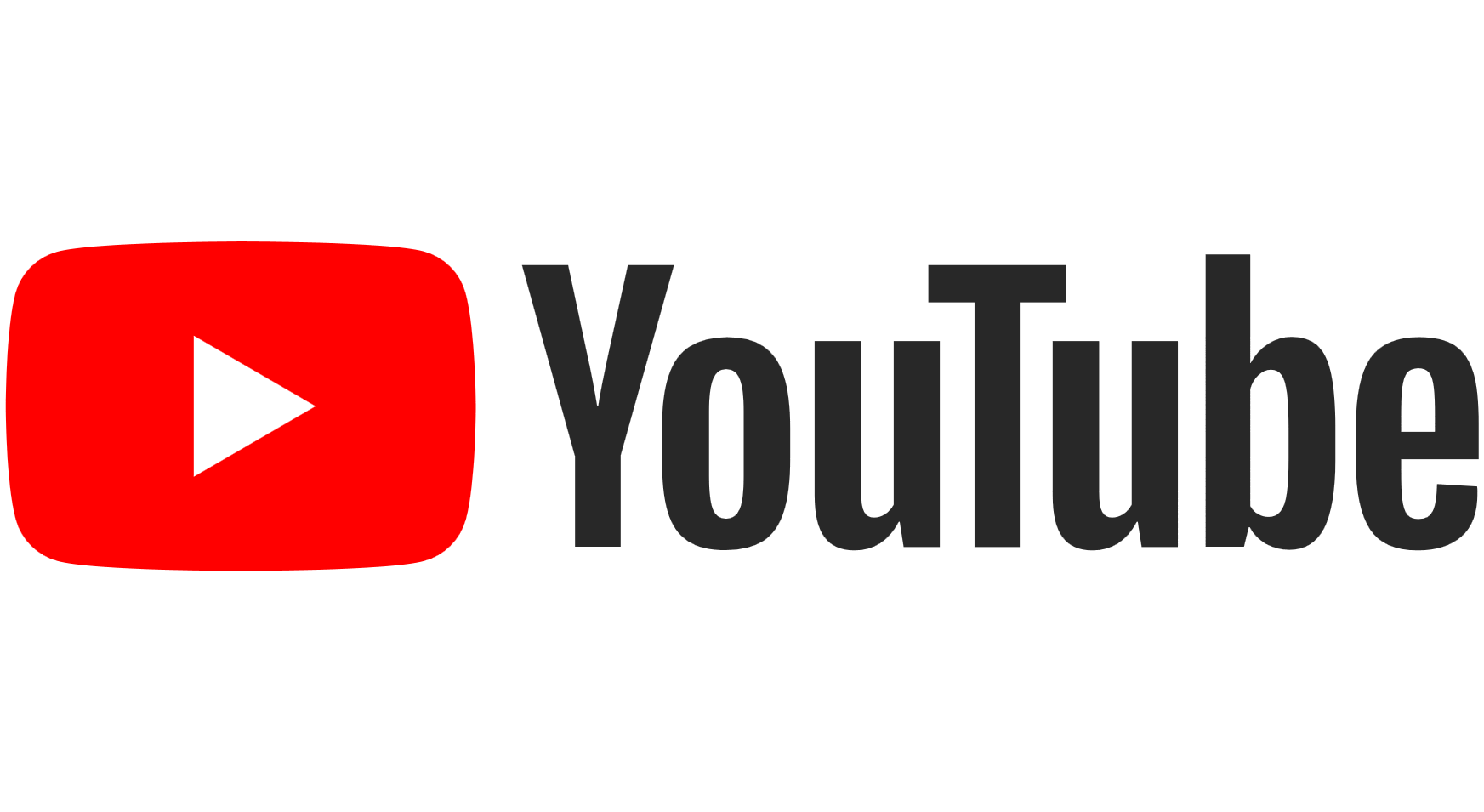 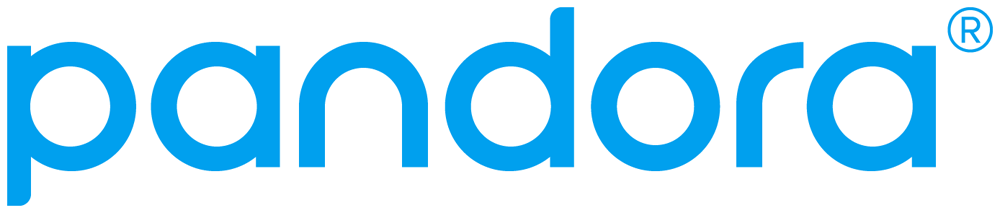 To secure its future, radio needs to innovate and retain its independence
Limited capacity on FM
National radio services
Source: WorldDAB
DAB offers up to six times as many services
National radio services
*  Will double in next 12 months with launch of second national multiplex    Source: WorldDAB
DAB offers clearer sound - particularly where FM is overcrowded
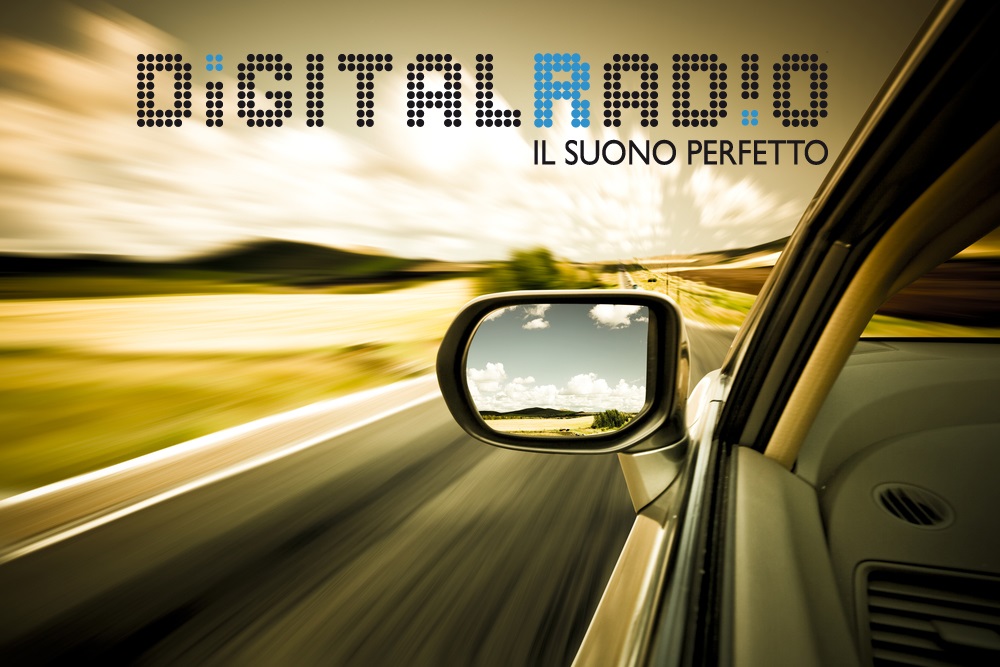 DAB delivers benefits for society
Free to air / no gatekeeper
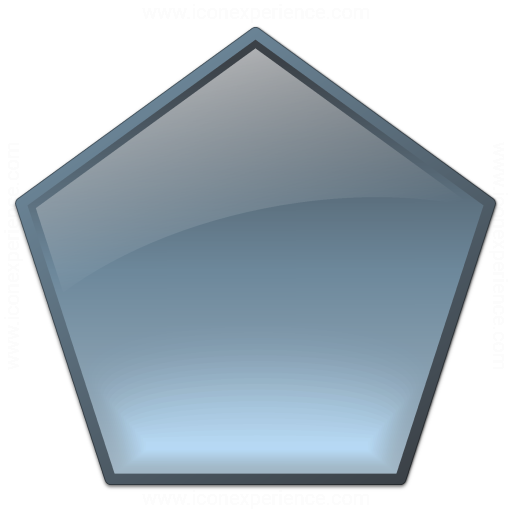 Reliability in emergencies
Media plurality
Enhanced traffic information
Spectrum efficiency
Lower costs and emissions
How do we grow support for DAB?
Keys to success: political commitment and industry collaboration
Policy & regulation
Content
Coverage
Cars
Consumer devices
Communication
Collaboration
Good news – many broadcasters already love DAB radio
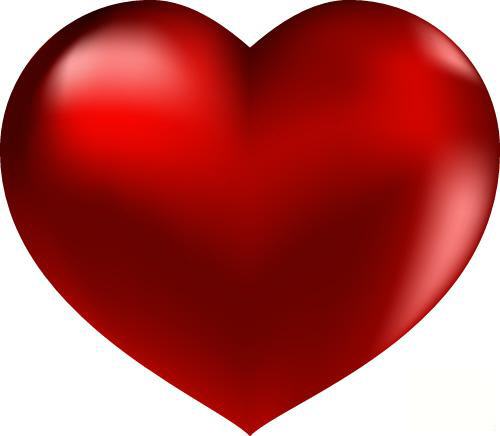 Opportunity to 
extend brands
launch new services 
grow audiences and revenues
Others are more concerned
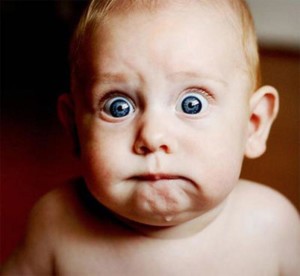 How do I control my costs?
Will I lose listeners?
What about receivers?
Successful strategies of established markets
Infrastructure sharing
Government support
Regulatory incentives
1
2
3
Public private partnership
Funding or other policy initiatives
FM licence renewals
Relax ownership rules
Concerns
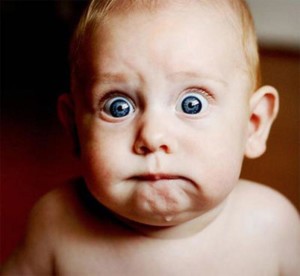 How do I control my costs?
Will I lose listeners?
What about receivers?
Reach of UK commercial radio has increased by 5 million in last ten years
Weekly reach of UK commercial radio, millions
+5 million
Source:  RAJAR – all figures Q2; since Q2 2008, digital listening has increased from 18% to 49%
Existing players are the winners
% share of UK listening, top two private groups
+5%
+5%
Organic growth
Acquisitions
Source:  RAJAR
Concerns
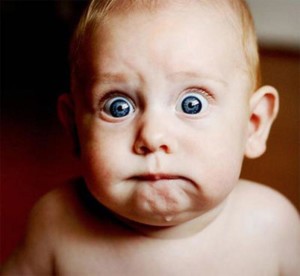 How do I control my costs?
Will I lose listeners?
What about receivers?
Receivers are now mass market
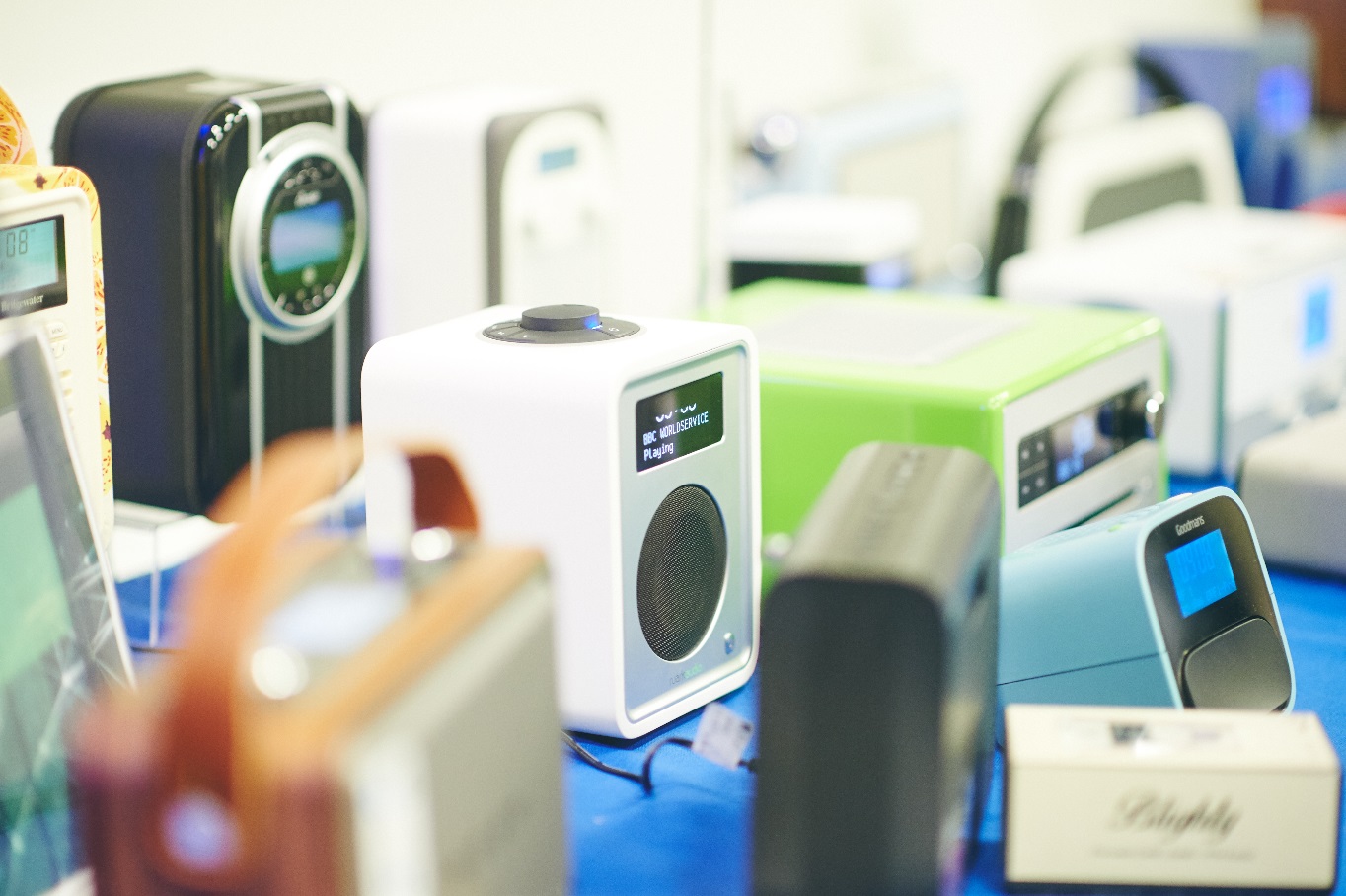 60 million receivers sold*

Prices from €20
Consumer and automotive - data to end H1 2017 (as per WorldDAB infographic) plus partially reported figures for Q3 2017
DAB receivers - an explosion of choice
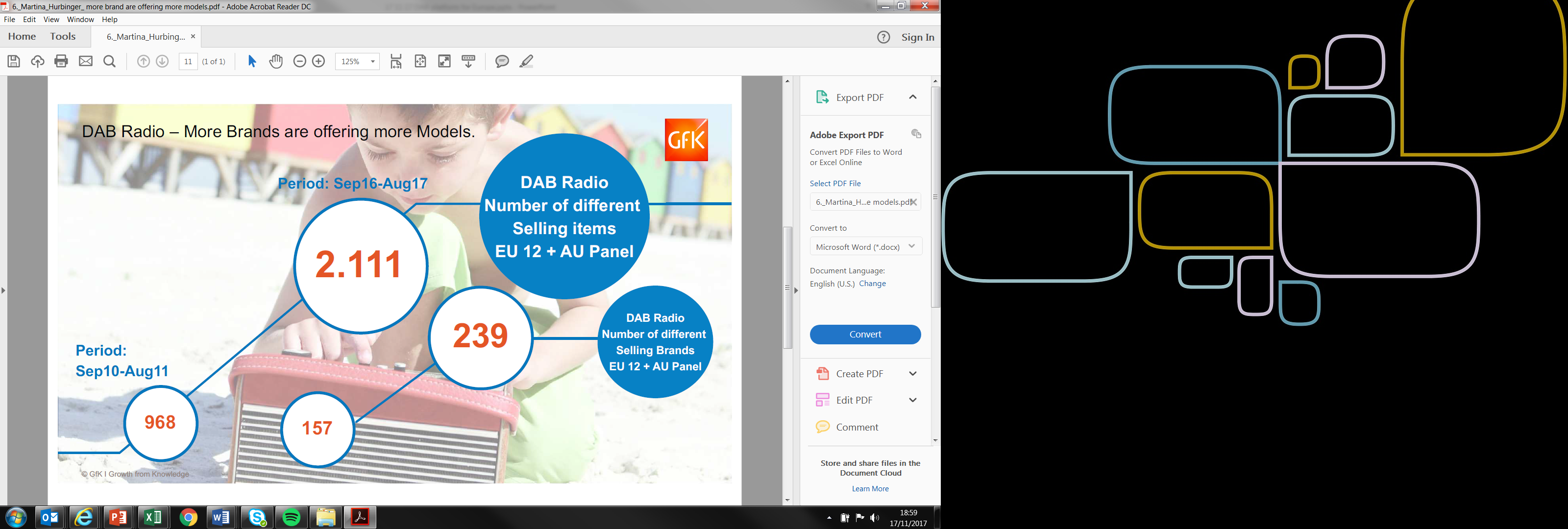 DAB now standard in cars in advanced markets
% of new cars with DAB / DAB+ digital radio
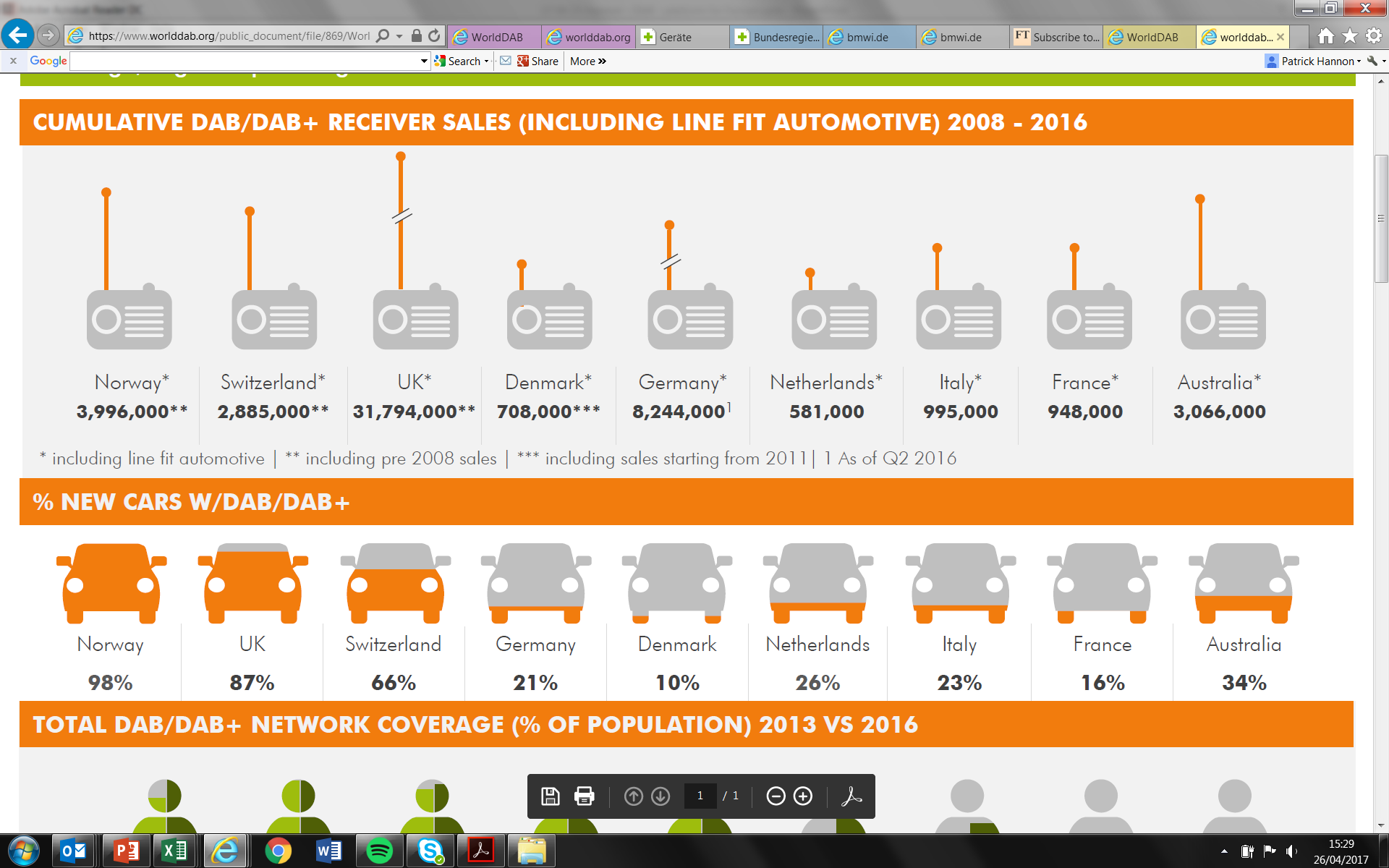 Norway
98%
Switzerland
66%
UK
88%
Source:  WorldDAB, national industry associations, JATO
We are still selling analogue-only receivers
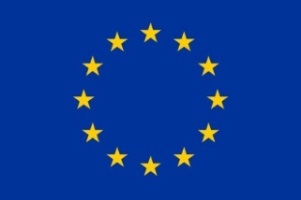 Over 50% of radios sold in Europe are analogue-only
Stakeholders from 11 countries have written to the Commission
Asking for regulation: radio sets should have both digital and analogue capability
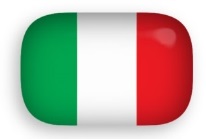 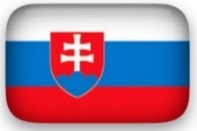 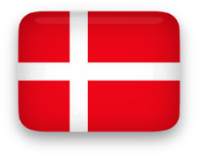 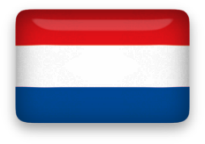 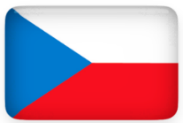 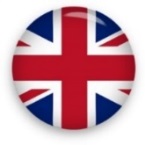 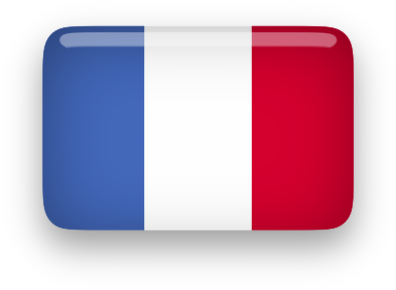 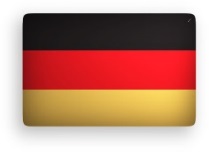 Italy
Denmark
Netherlands
Slovakia
Czech
UK
Germany
France
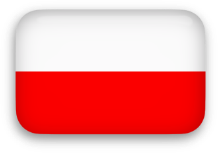 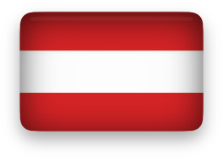 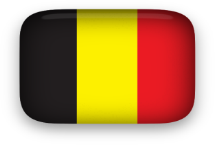 Belgium
Austria
Poland
European Parliament now supports regulation
IMCO Committee Amendment (September 2017)
“Any radio set put on the market in the EU … shall be capable of receiving digital and analogue terrestrial radio broadcasts1
Next phase: 
talks between Parliament, Commission and Member States
(1) shall not apply to low value, small consumer radio equipment or products where a receiver is purely ancillary.”
Conclusions and next steps
1
DAB+ is established as core future platform for radio in Europe
2
Now is the time for greater regulator support
3
We must act now to secure the future of radio
Grazie mille


For further information, contact:
www.worlddab.org